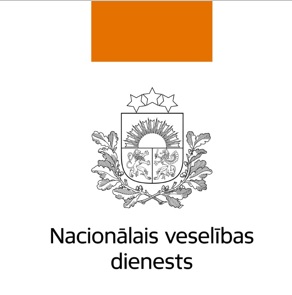 Jaunumi ambulatoro pakalpojumu klāstā no 2024.gada 1.janvāra
Nacionālā veselības dienesta
Ambulatoro pakalpojumu nodaļas vadītāja Baiba Bērziņa
1
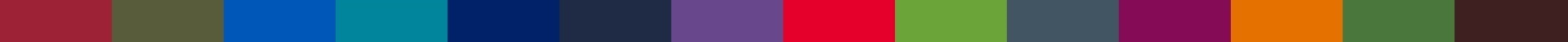 AP122 - Prioritārie pakalpojumi pacientiem ar ļaundabīgo audzēju
Pacienti ar ļaundabīgo audzēju pamatdiagnozēm C00-D09 vai D37-D48 varēs saņemt visus* SAVA pakalpojumus – izmeklējumus, speciālistu konsultācijas un dienas stacionāra pakalpojumus papildus ārstniecības iestādes noteiktajai kvotai.
Ārstniecības iestādei nav jāveido atsevišķa / papildus pieraksta sistēma.
*T.sk. staru terapija un ķīmijterapija. Šīs programmas no 2024.gada ir 100% nekvotētas, jeb pēc principa – nauda seko pacientam
AP137 – Diagnostiskie izmeklējumi grūtniecēm un sievietēm pēcdzemdību periodā
Nosūtītājs var būt ginekologs, vecmāte, ģimenes ārsts vai ārsts speciālists.
Nosūtījumā norāda pacientu grupu – grūtniece/gravida
pamatdiagnozi: Z35 
blakusdiagnozi: O00-O99; F53.0-F53.9
Pierakstu uz pakalpojumu veic grūtniece. Nosūtītājs informē grūtnieci par pierakstīšanās kārtību.
Pakalpojumi nodrošināmi 10 darba dienu laikā no dienas, kad persona vērsusies ārstniecības iestādē pakalpojuma saņemšanai.
Virskvotas pakalpojums.
AP138 – Miega izmeklējumi
NVD veica līgumpartneru aptauju, kā rezultātā pieteicās 12 ārstniecības iestādes.
Galvenie priekšnosacījumi: sertificēti speciālisti un attiecīgā aparatūra pakalpojumu sniegšanai
Pakalpojums pieejams ar pediatra, otorinolaringologa, neirologa, bērnu neirologa vai pneimonologa nosūtījumu pie sekojošiem diagnožu kodiem: E65-E66, E75.5, E84, F51.0-F51.9, G12, G47.0-G47.9, G70-73, J35.2, J47, J84.9, J96.1, P27.1, P28.2-P28.9, Q04.9, Q31-34, Q90-99, R06.1, R06.8, Z99.8.
Ietilpst:
Poligrāfija
Kapnogrāfija
AP136 – Laboratorijas pakalpojumi uzņemšanas nodaļā
Viss faktiski veiktais apjoms uzņemšanas nodaļā pārcelts uz jauno pakalpojumu programmu. 

Piešķirot papildus finanšu līdzekļus, prioritāri tiks virzīts uz šo pakalpojumu programmu.

Laboratorijām, kuras sniedz laboratoriskos pakalpojumus slimnīcām un to uzņemšanas nodaļām kā ārpakalpojumu, tāpat talonā jānorāda struktūrvienība Uzņemšanas nodaļa, ja pakalpojums tiek sniegts uzņemšanas nodaļā.
Kontracepcija 1
Sievietēm ar sociālās atstumtības risku ir pieejama valsts apmaksāta kontracepcija. Pakalpojums ir ieviests no 2024. gada 1. janvāra un to varēs saņemt:
Sievietes līdz 19 gadu vecumam, kas ir dzemdējušas.
Sievietes, kuras slimo ar psihiskās attīstības traucējumiem (diagnozes F70 -F79).
Sievietes, kuras slimo ar alkohola un narkotisko vielu atkarībām (diagnozes F10.2, F11.2., F12.2., F13.2. F14.2 F15.2., F16.2., F18.2., F19.2).
Sievietes, kas ir ieslodzītas vai atbrīvotas no ieslodzījuma vietas (diagnozes Z65.1 - Z65.2).
Kontracepcija 2
Tiek nodrošināta šāda valsts apmaksāta kontracepcija:
Hormonālā vai nehormonālā intrauterīnā sistēma (spirāle).
Kontraceptīvais augšdelma implants.
Ķirurģiskā sterilizācija.

Par piemērotāko kontracepcijas metodi lemj kompetentā ārstniecības persona, t.i. ginekologs, izvērtējot pacientes anamnēzi un piedāvā vecumam un dzīvesveidam atbilstošāko kontracepcijas veidu.
www.vmnvd.gov.lv sākums > iedzīvotājiem > valsts apmaksātie veselības aprūpes pakalpojumi > kontracepcija
Paldies par uzmanību!
Nacionālais veselības dienests
Cēsu iela 31 k-3 (6.ieeja, 2., 3. un 4.stāvs)
Rīga, Latvija, LV-1012
Tālrunis: 67043700
E-pasts: nvd@vmnvd.gov.lv 
Mājas lapa: www.vmnvd.gov.lv
Twitter: www.twitter.com/vmnvd